Ne yapılıyor
Anatomik Modeller
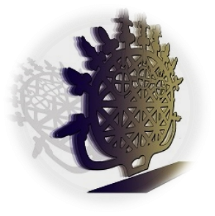 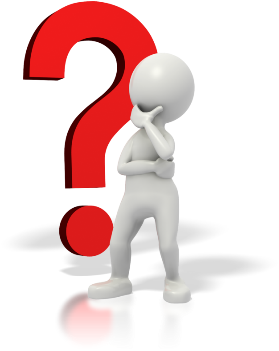 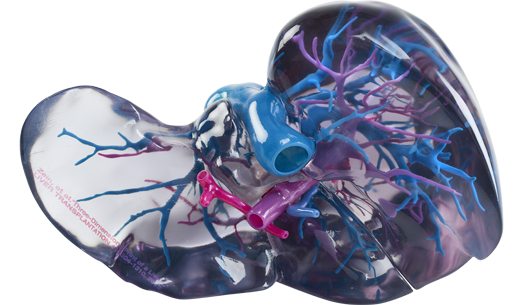 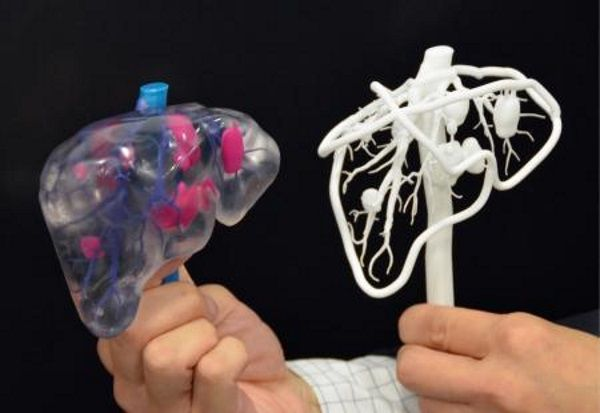 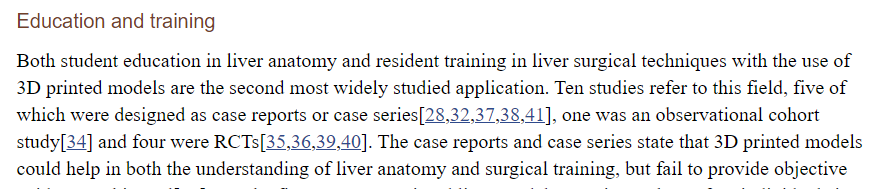 Ne yapabiliriz
Anatomik Modeller
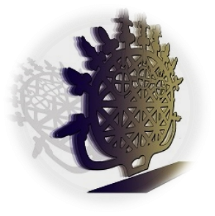 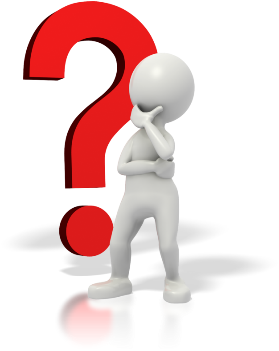 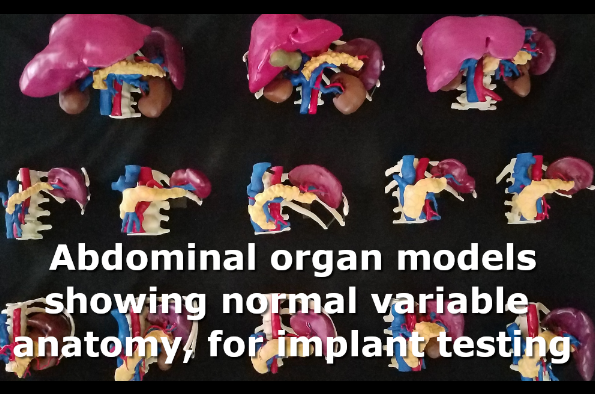 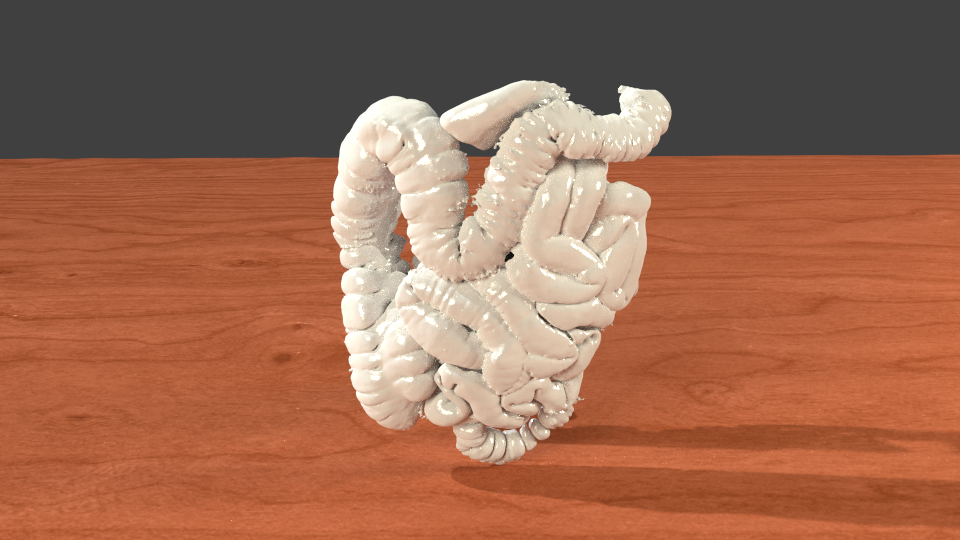 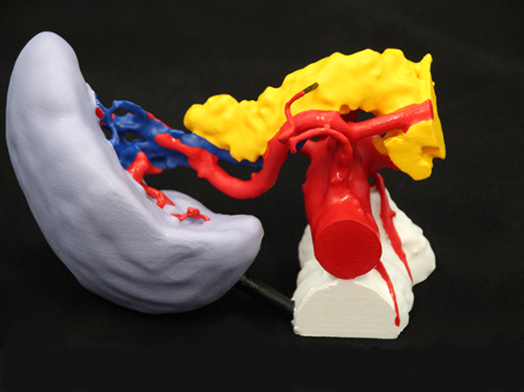 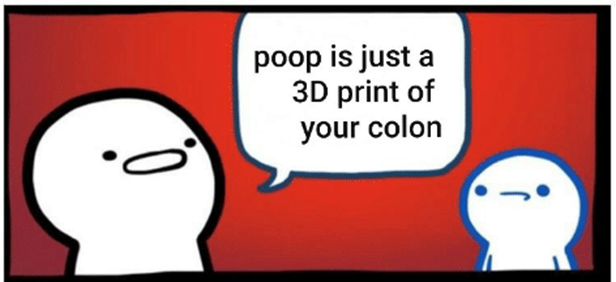 Ne yapabiliriz
Anatomik Modeller
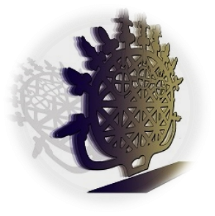 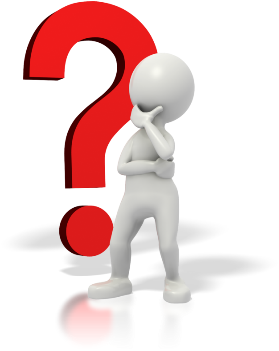 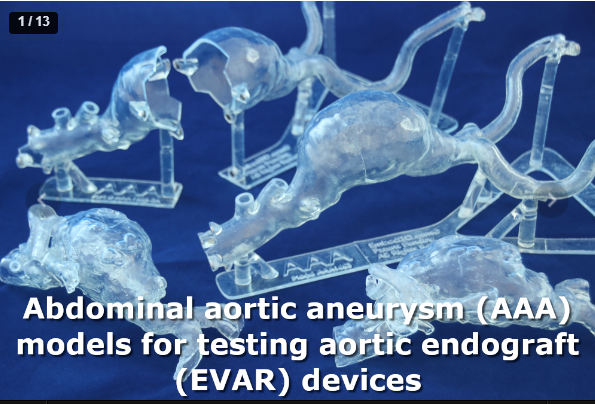 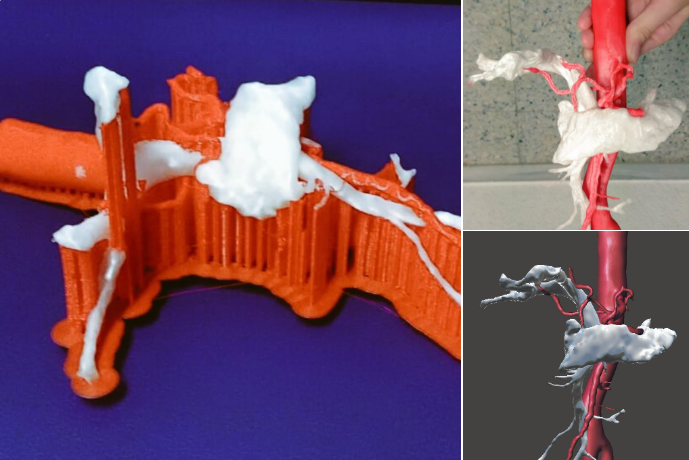 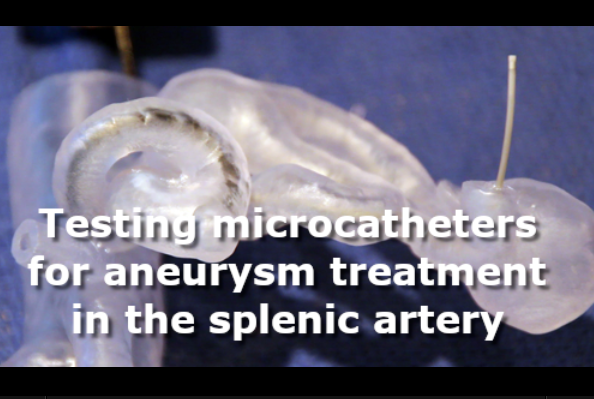 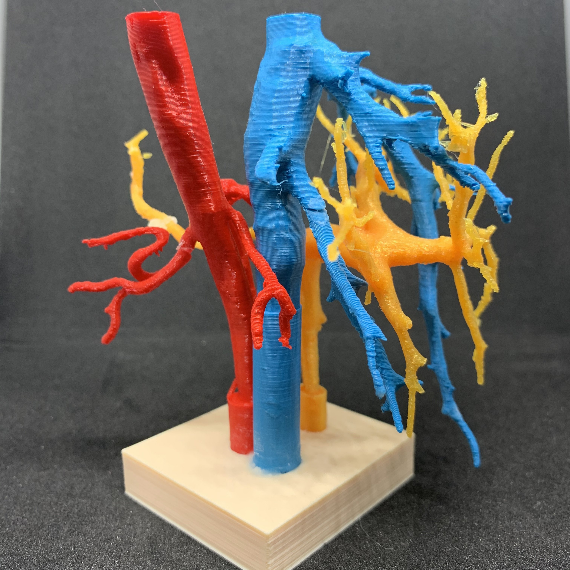 Ne yapabiliriz
Anatomik Modeller
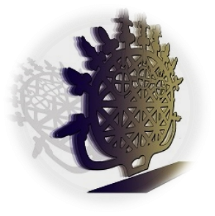 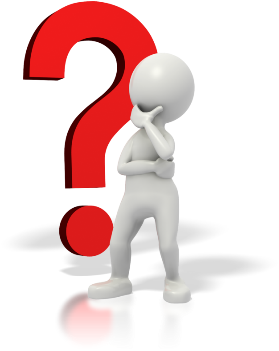 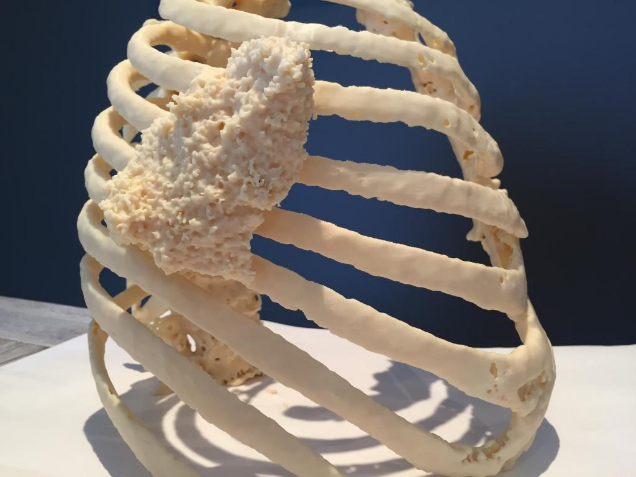 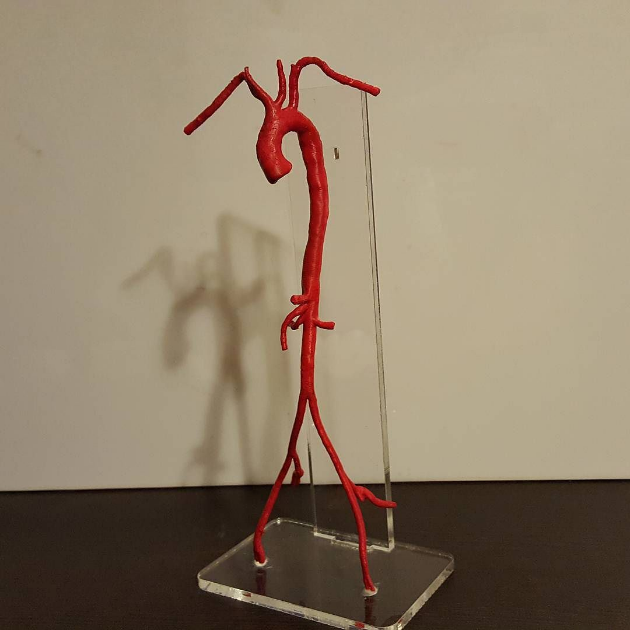 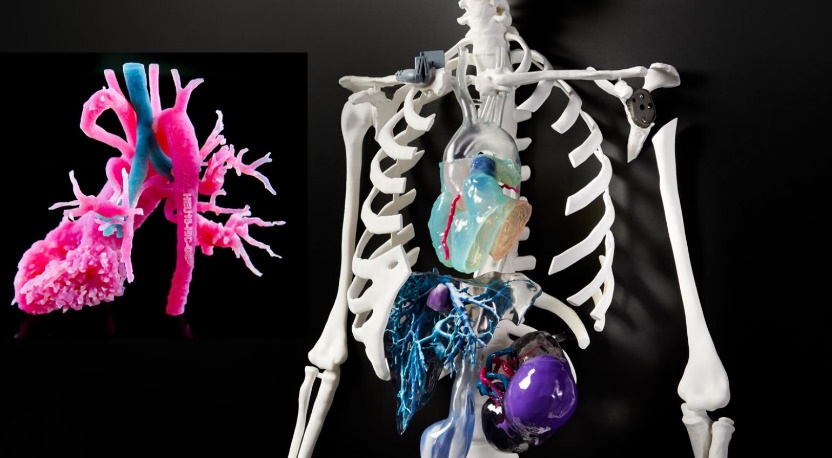 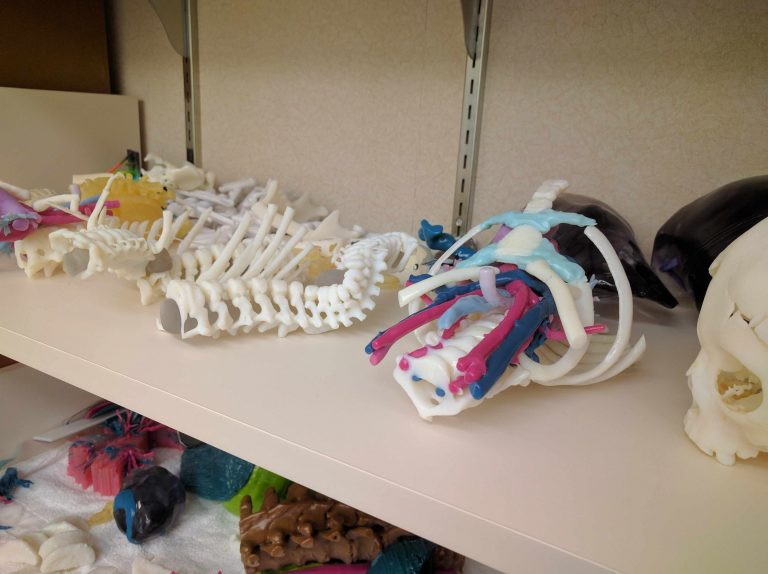 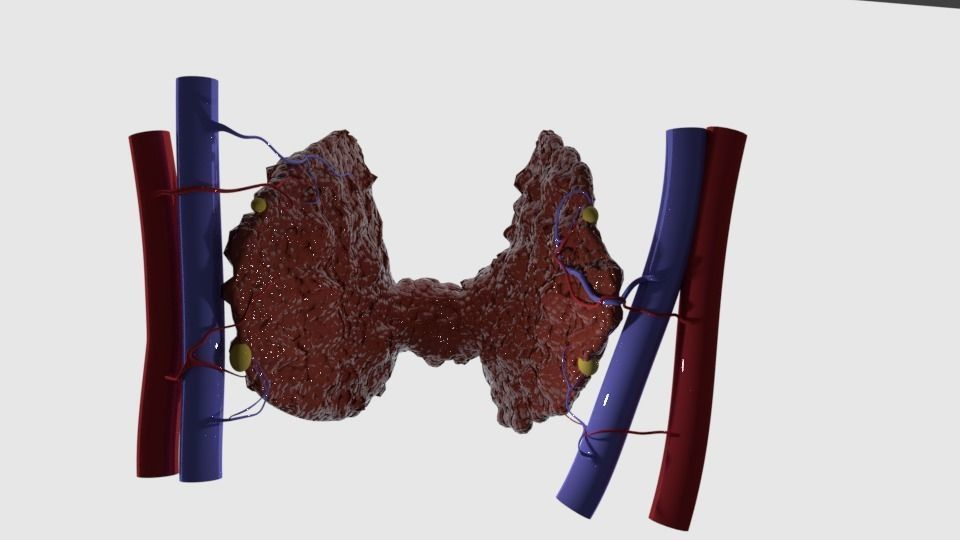 Ne yapabiliriz
Anatomik Modeller
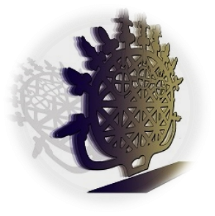 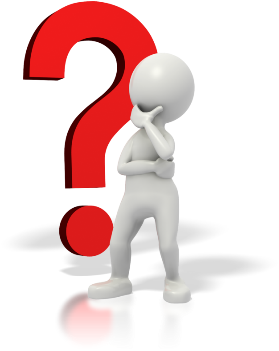